UNIVERSITATEA  POLITEHNICA  BUCUREŞTI FACULTATEA  DE  ELECTRONICĂ, TELECOMUNICAŢII ŞI TEHNOLOGIA  INFORMAŢIEI
Algoritmi de planificare a proceselor 
pentru sisteme în timp real

- Lucrare de licență -
Coordonator:          					Student:                                                    
Conf. dr. ing. Ștefan Stăncescu			Alexandru – Alin Hoțoi
SISTEMELE IN TIMP REAL
Ce înseamna “sistemele în timp real” ?

 Tipuri de sisteme REAL-TIME – HARD și SOFT 

 TASK-urile (periodice, aperiodice) și multi-tasking

 Stările unui TASK
SISTEMELE IN TIMP REAL
Au fost definite ca fiind: “acele sisteme în care corectitudinea sistemului
     nu depinde numai de rezultatul logic al calculului, dar și de momentul
      în care rezultatele sunt produse”
Sisteme RT-SOFT – întâlnesc constrângeri de timp de cele mai multe ori, nu este necesar
		    ca de fiecare dată o constrângere să fie atinsă. Unele nerespectări ale
                   deadline-urilor sunt tolerate.
Sisteme RT-HARD – întâlnesc mereu constrângeri exacte, fiecare sistem de managemet
		      al resurselor trebuie să lucreze în ordinea corectă pentru a îndeplini
		      constrângerile de timp. Nerespectarea deadline-urilor nu este tolerată.
CATEGORII DE TASK-URI
Periodice (time - triggered)

 Aperiodice (event - triggered)
În sistemele multi-tasking:

	 Preemptive – procesul cu prioritatea mai mare preia controlul procesorului de
  la un proces cu prioritate mai mică.

 	 Non-Preemptive – fiecare proces poate controla procesorul atât timp cât are
   nevoie de el.
DE CE AVEM NEVOIE DE PLANIFICARE ?
Fiecare task (proces) pe care noi dorim sa-l executăm are nevoie de resurse.

 Resursele: procesor, segmente de memorie, comunicații, dispozitive I/O.

 Calculul trebuie executat într-un mod particular (unul față de celălalt și/sau în raport
   cu timpul).

 Planificarea: Dacă procesele nu se vor executa după o anumită planificare se va
	         ajunge la o congestie a resurselor, concluzia este că avem nevoie de
	         planificare. Planificarea este produsă de planificator (scheduler).

 Planificatorul (Scheduler) – este modulul care implementează algoritmii de planificare.

 Planificare validă – atunci când toate task-urile își ating deadline-urile.
ALGORITMI DE PLANIFICARE A PROCESELOR ÎN REAL-TIME
Planificatorul folosit pentru planificarea proceselor RT este o unitate de 
    program care controlează lansarea în executie.




 Planificarea poate fi:
	- Pre-execuție (offline)
	- Dinamică (online)
	- Preeptivă
	- Nepreemptivă
ALGORITMI DE PLANIFICARE A PROCESELOR ÎN REAL-TIME
Algoritmi cu prioritate fixă
Algoritmi cu prioritate dinamică
Algoritmi hibrizi
Rate Monotonic scheduling
Deadline Monotonic scheduling
Earliest Deadline First
Least Laxity First
Maximum Urgency First
P
C
R
t
ta
D
ALGORITMI DE PLANIFICARE A PROCESELOR ÎN REAL-TIME
Notații folosite:
 P = perioada de repetiție
 R = timp de răspuns (timpul în care execuția task-ului de încheie)
 D = timpul limită maxim (deadline) – timpul până când execuția
task-ului trebuie să se încheie
 C = timp de execuție / calcul – durata maximă a task-ului
 ta = timp de apariție – determină momentul în care task-ul este
disponibil pentru execuție
ALGORITMUL RATE MONOTONIC (RM)
Prezentarea algoritmului:
 	- Asignarea priorităților se face în funcție de rata fiecarui task;
	- Unui task cu o rată mai mare i se atribuie o prioritate mai mare;

 U = Utilizarea = 0.693 (Liu și Leyland)
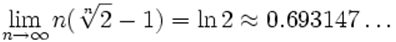 Unde Ci este timpul de calcul, iar Pi este perioada de realizare
Dacă U < 0.693 planificabilitatea este garantată;

 Task-urile pot fi planificate chiar dacă U > 0.693.
ALGORITMUL EDF (Early Deadline First)
Prezentarea algoritmului:

- Algoritm cu prioritate dinamică
- Prioritățile sunt asignate în funcție de deadline:
	- procesul cu deadline-ul cel mai devreme, are prioritate mai mare;
	- procesul cu deadline-ul mai tarziu, are prioritate mai mică;

 Analiza funcționarii:

 Utilizarea cozilor de sarcini;

 Este optim pentru programarea monoprocesor a unui set de sarcini
   periodice;

Condiția suficientă, dar nu și necesară este:
Algoritmul LLF (Least Laxity First)
Prezentarea algoritmului:

 Prioritate dinamică
 Optim pentru sisteme cu task-uri periodice în timp real

 Analiza funcționarii:
        - Se utilizează cozile de sarcini
        - Prioritățile se alocă pe baza “relaxării”
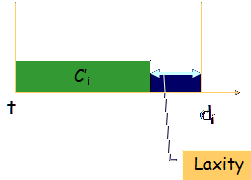 L = (di - ti) - c`i
TESTAREA  ALGORITMIILOR  DE PLANIFICARE
Aplicația STORM
 	- este un instrument de planificare, testare și simulare a proceselor RT
	- este oferit gratuit
	- limbajul de programare Java
Analiza funcționării:
	- are implementat un motor de simulare a proceselor
	- algoritmi implementați (EDF, FP, RR, LLF etc)
	- suport pentru task-uri periodice și aperiodice
  	- rezultatele și planificarea sunt evidențiate prin diagrame Gantt
 	- parametri proceselor sunt introduși de utilizator intr-un fișier 
	   .xml care va fi apoi executat, rezultând diagramele Gantt
TESTAREA  ALGORITMIILOR  DE PLANIFICARE
Se va testa un set de 5 procese periodice, având fiecare un set de parametri după cum urmează:

period = perioada
activationDate = timpul de activare
WCET = Wrost Case Execution Time = cât de mult poate dura în cel mai rau caz un proces
Priority = prioritatea
Deadline = momentul limită până când trebuie terminat procesul
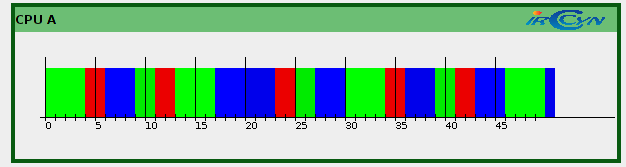 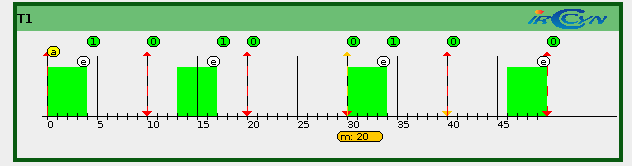 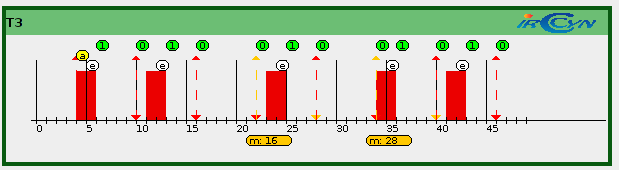 Algoritmul EDF pentru un sistem monoprocesor
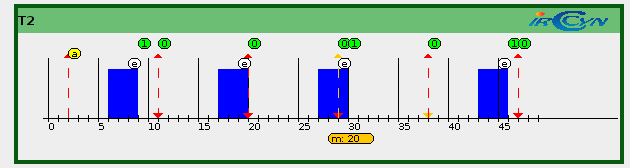 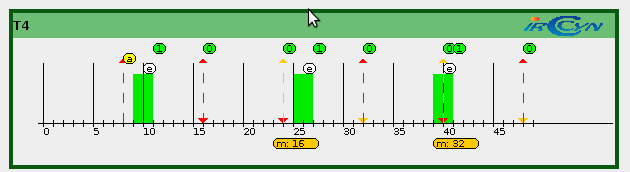 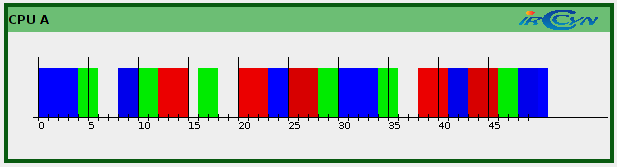 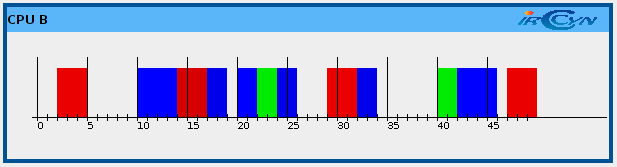 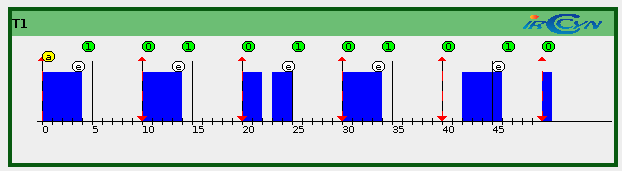 Algoritmul EDF pentru un sistem multiprocesor
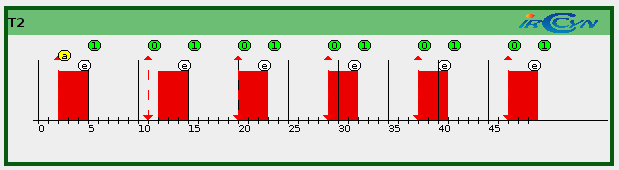 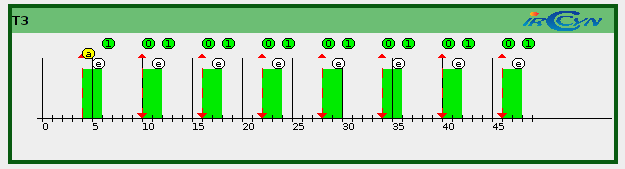 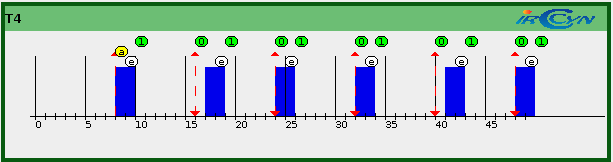 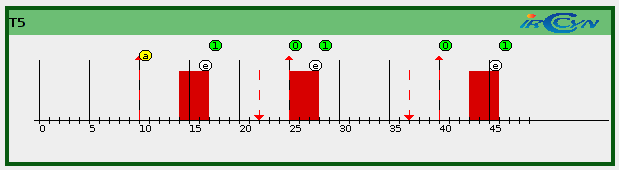 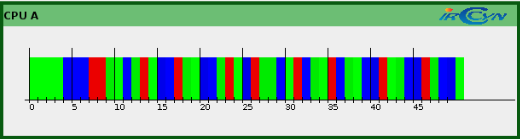 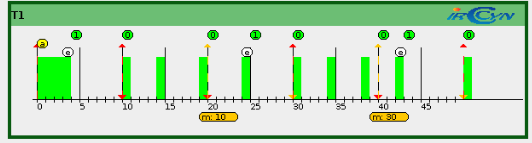 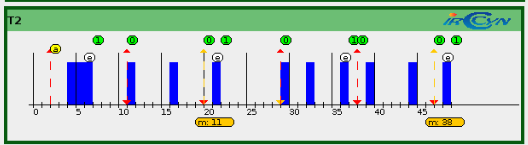 Algoritmul Round-Robin pentru un sistem monoprocesor
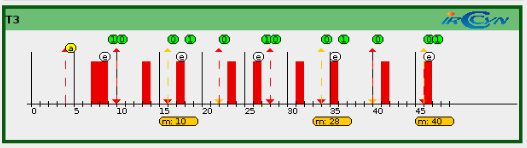 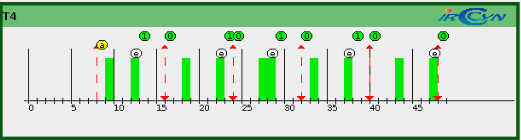 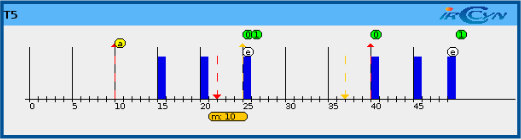 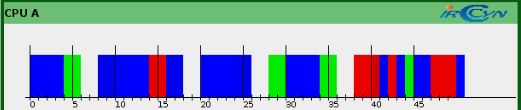 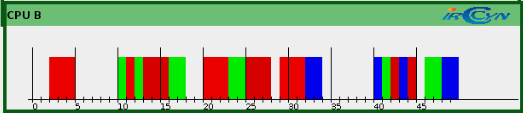 Algoritmul Round-Robin pentru un sistem multiprocesor
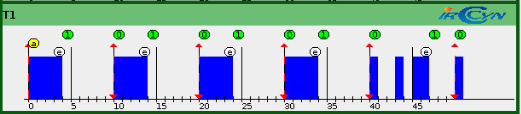 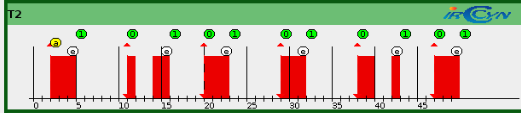 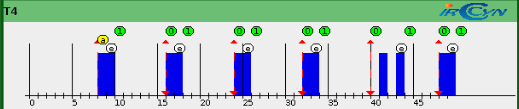 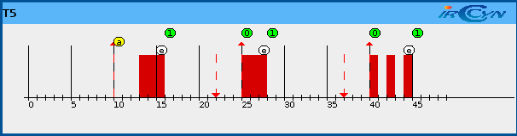 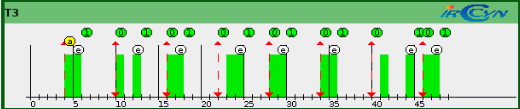 CONCLUZII
EDF
planificarea multiprocesor oferă mai multe avantaje decât cea monoprocesor din
    punct de vedere al utilizării per procesor
 algoritmul EDF oferă o planificabilitate mai bună
 avantajul acestui algoritm este că folosește resursele la capacitate maximă
 algoritmul EDF este implementat pe cateva sisteme distribuite în timp-real: 
    Hartik, Shark , Erika , Spring
 EDF permite o mai bună explorare a resurselor și poate îmbunatăți performanțele unui
    sistem RT
Round – Robin

 Round-robin asigură partajarea echitabilă a resurselor sistemului între procese;
 Procesele scurte se pot termina într-o singură cuantă, obţinându-se astfel un timp de răspuns 
    bun;
 Procesele lungi au nevoie de mai multe cuante de timp, ciclând în coadă până când se 
    termină;
Vă mulțumesc !